How to register for Cardinal
Utilize the Cardinal Registration Quick Start Guide
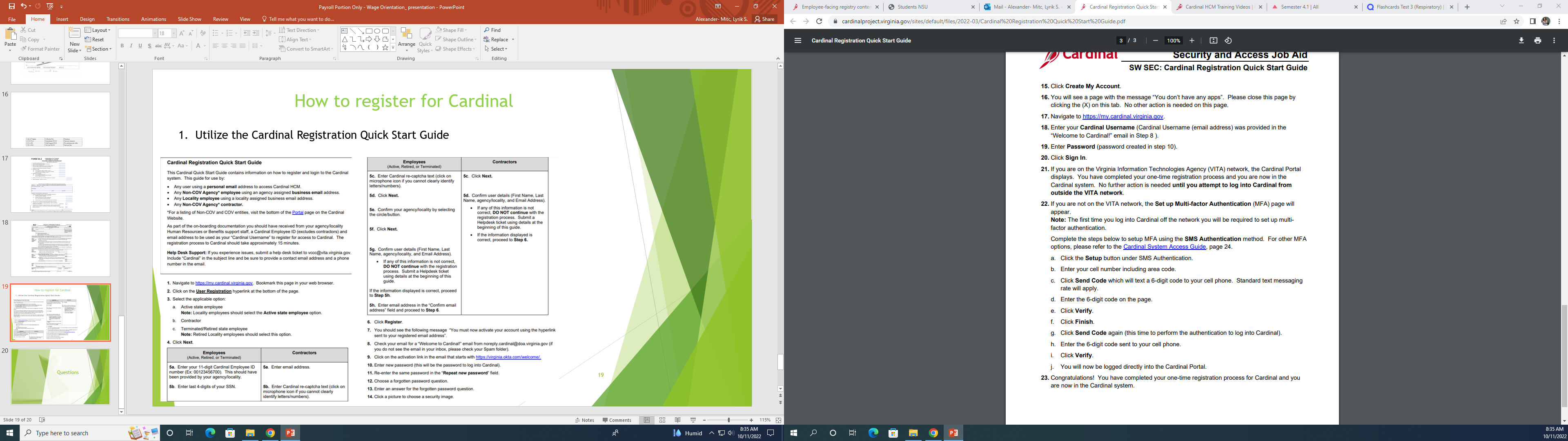 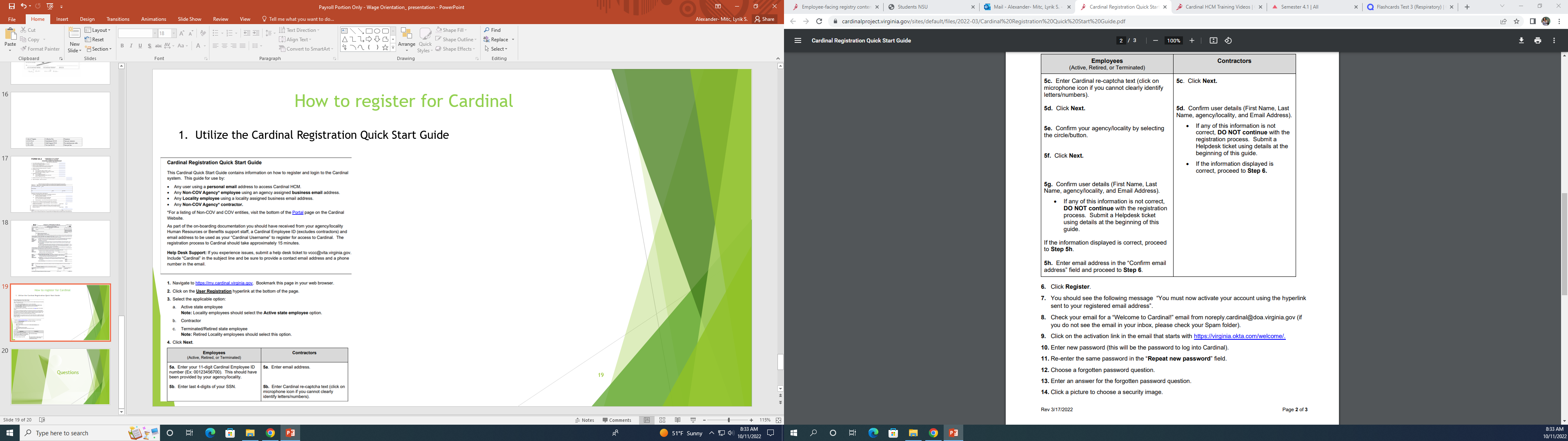 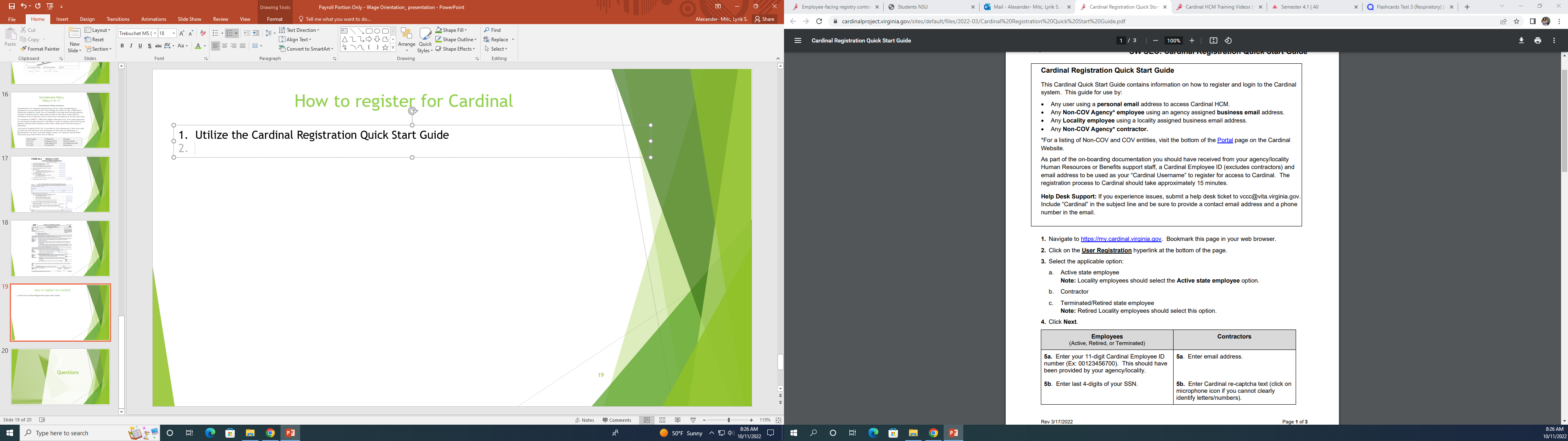 1
How to use Cardinal
Logging into Cardinal HCM: 
Visit https://my.cardinal.virginia.gov/ & enter your username and password created during the registration process.
Start using Cardinal HCM: 
Check and review all applicable personal information (i.e., name, and address). 
Let your agency HR team know if there are any issues with this data.
Resources & Support: 
 Introduction to Employee Self-Service Videos
Training materials: Cardinal HCM User Resources guide.
If the resources above do not solve your issue, use the following:
Occasional user? Cardinal HCM ESS Support Guide
Daily Administrative user/completed Instructor-Led Training  Cardinal HCM Core User Support Guide
Submit a help desk ticket to vccc@vita.virginia.gov and include the word “Cardinal” in the subject line. Be sure to include your name, email address, and a phone number where you can be reached.
2
How to enter time onto a timesheet
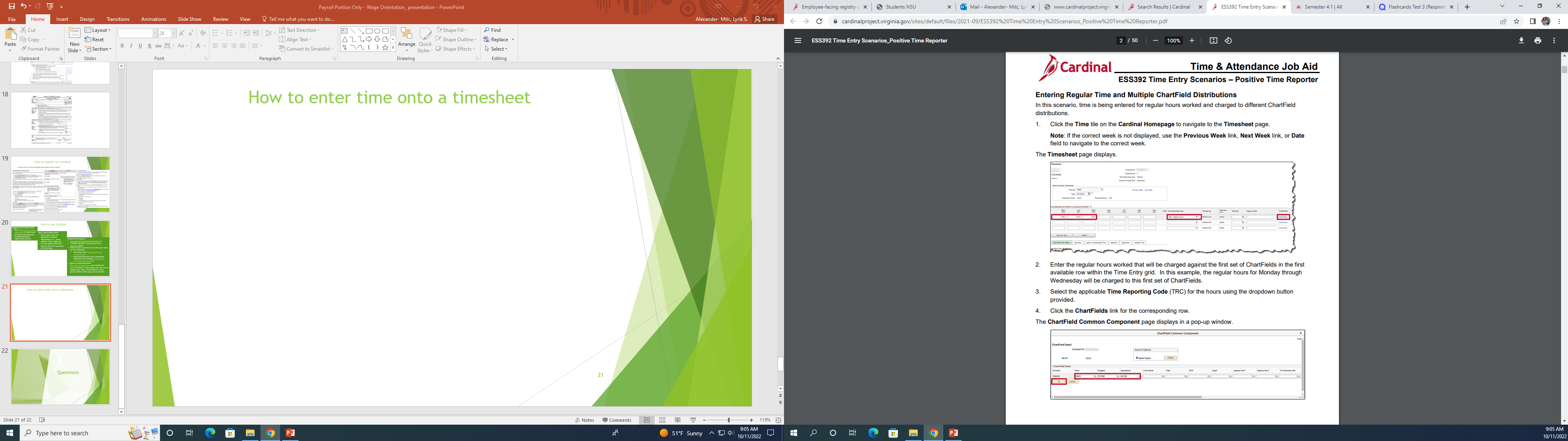 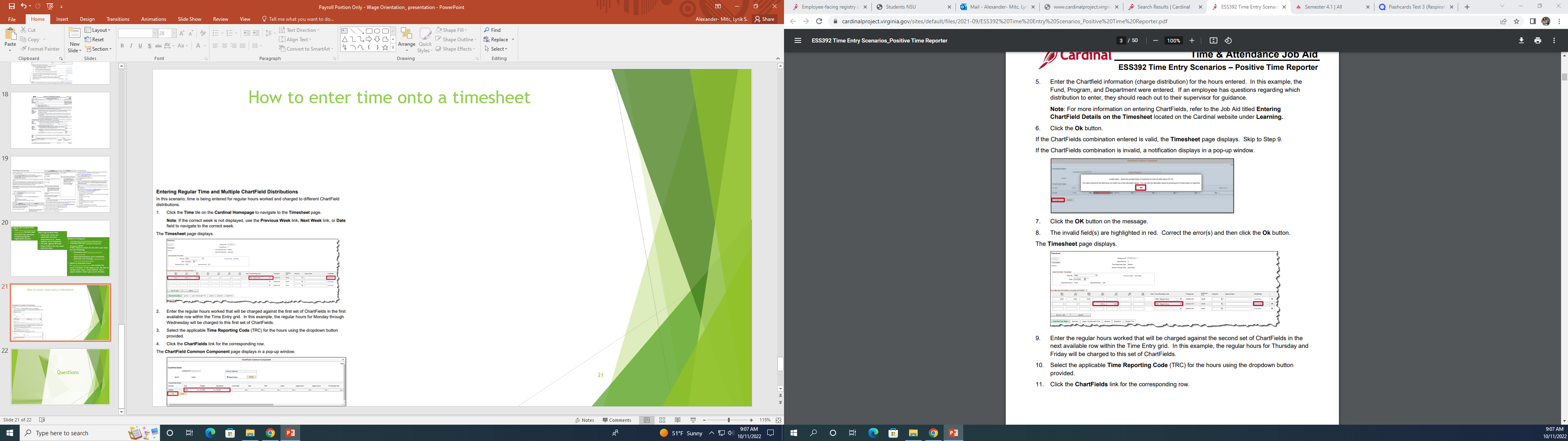 3
How to enter time onto a timesheet
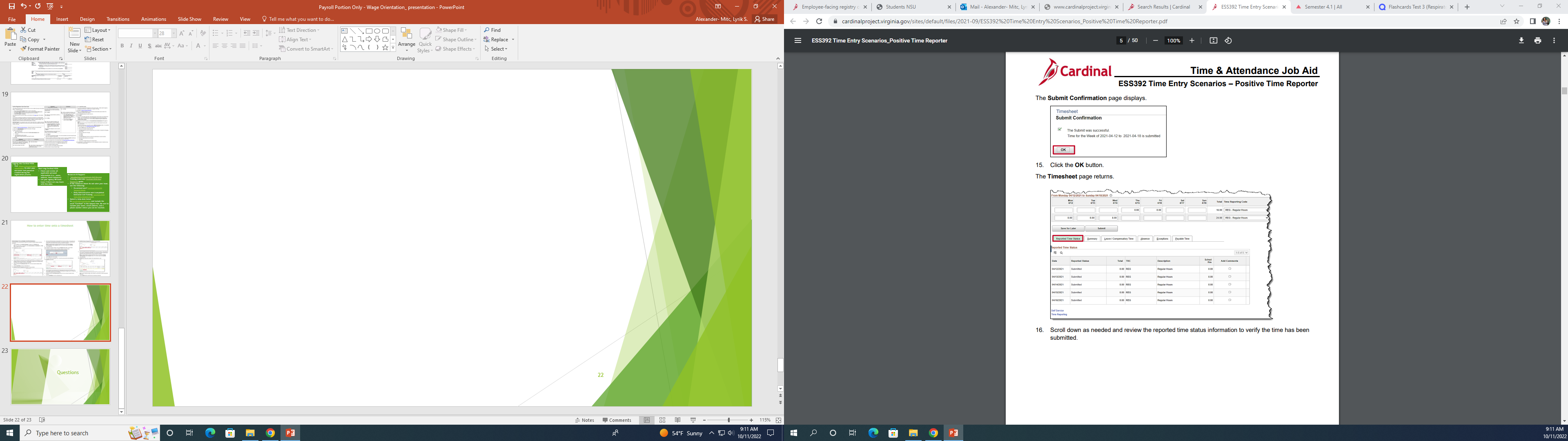 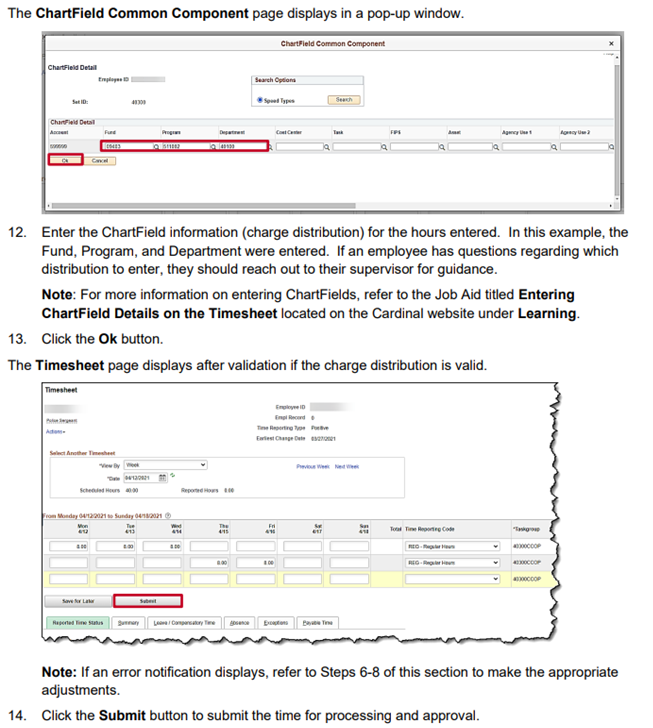 4